Exercice de groupe de l’atelier sur la priorisation stratégique de l’CSA
Date
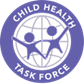 Child Survival Action Toolkit
Exercice : Solutions et objectif (60 minutes)
Chaque groupe doit résoudre un goulot d'étranglement
Identifier/découvrir les solutions réalisables dans les 3 prochaines années pour résoudre ce goulot d'étranglement
Identifier les actions clés pour mettre en œuvre durablement la solution d’ici 2025
Si vous avez le temps, suggérez des jalons à surveiller pour les progrès et la responsabilité
Goulot d'étranglement 1 : ÉCRIVEZ LE Goulot d'étranglement ICI
Goulot d'étranglement 2 : ÉCRIVEZ LE Goulot D'étranglement ICI
Goulot d'étranglement 3 : ÉCRIVEZ LE Goulot D'étranglement ICI